Local Tobacco Control ProfilesThursday 5th NovemberThe webinar will start at 13:00
November 2020 update
https://fingertips.phe.org.uk/profile/tobacco-control
Webinar guidance
Please mute your microphone

Use the Instant Messenger function to ask questions or to comment

There will be some Q&A time at the end of the webinar

A copy of the slides can be found in the further resources section of the tobacco profiles
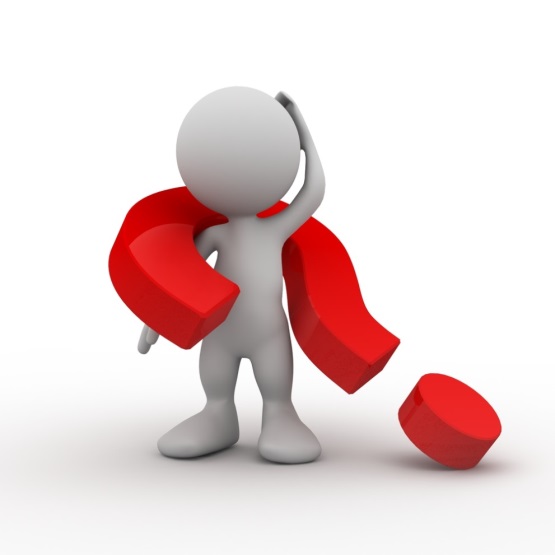 2
Local Tobacco Control Profiles – November 2020 update
This week’s update contained….
4 NEW indicators on smoking prevalence in adults admitted to treatment for substance misuse (NDTMS)
Smoking prevalence in adults (APS) by housing tenure for UTLA’s
SATOD for 2019/20
Smoking-related deaths 
	(lung cancer, oral cancer, COPD)
Illicit tobacco
3
Local Tobacco Control Profiles – November 2020 update
New indicators
The latest PHE publication on the National Drug Treatment Monitoring System (NDTMS) reported that nearly 49,000 people said they had smoked tobacco in the 28 days before starting treatment yet only around 3% were recorded as having been offered referrals for smoking cessation interventions.
Further research has also shown that referral to smoking cessation services for people in treatment for drug and alcohol misuse can effectively increase the number of smoking quitters whilst also maintaining abstinence from drugs and alcohol
This indicator will help local authorities monitor smoking prevalence in people admitted to treatment for substance misuse in their area.

https://www.gov.uk/government/publications/substance-misuse-treatment-for-adults-statistics-2018-to-2019/adult-substance-misuse-treatment-statistics-2018-to-2019-report
4
Local Tobacco Control Profiles – November 2020 update
About the NDTMS
The NDTMS is a well-established collection collects person level, patient identifiable data from drug and alcohol treatment providers on all persons receiving treatment in England.
NDTMS comprises the:
Community adult drug and alcohol misuse treatment providers dataset (AD)
Community young people’s drug and alcohol misuse treatment providers dataset (YP) 
Secure settings adult and young people’s drug and alcohol datasets (SA and SY)
Providers of drug and alcohol treatment submit data on a monthly basis to Public Health England (PHE) via a secure portal,  for the purpose of:
supporting the improvement of outcomes for service users
monitoring the effectiveness of drug and alcohol treatment services
planning and developing services that best meet local needs.
All statistical publications, including monthly reports are broken down into four substance groups: Opiates, Non-opiates, Alcohol & non-opiates and Alcohol only
5
Local Tobacco Control Profiles – November 2020 update
Regional overview
6
Local Tobacco Control Profiles – November 2020 update
High prevalence groups
7
Local Tobacco Control Profiles – November 2020 update
Smoking prevalence in adults admitted to treatment for all opiates
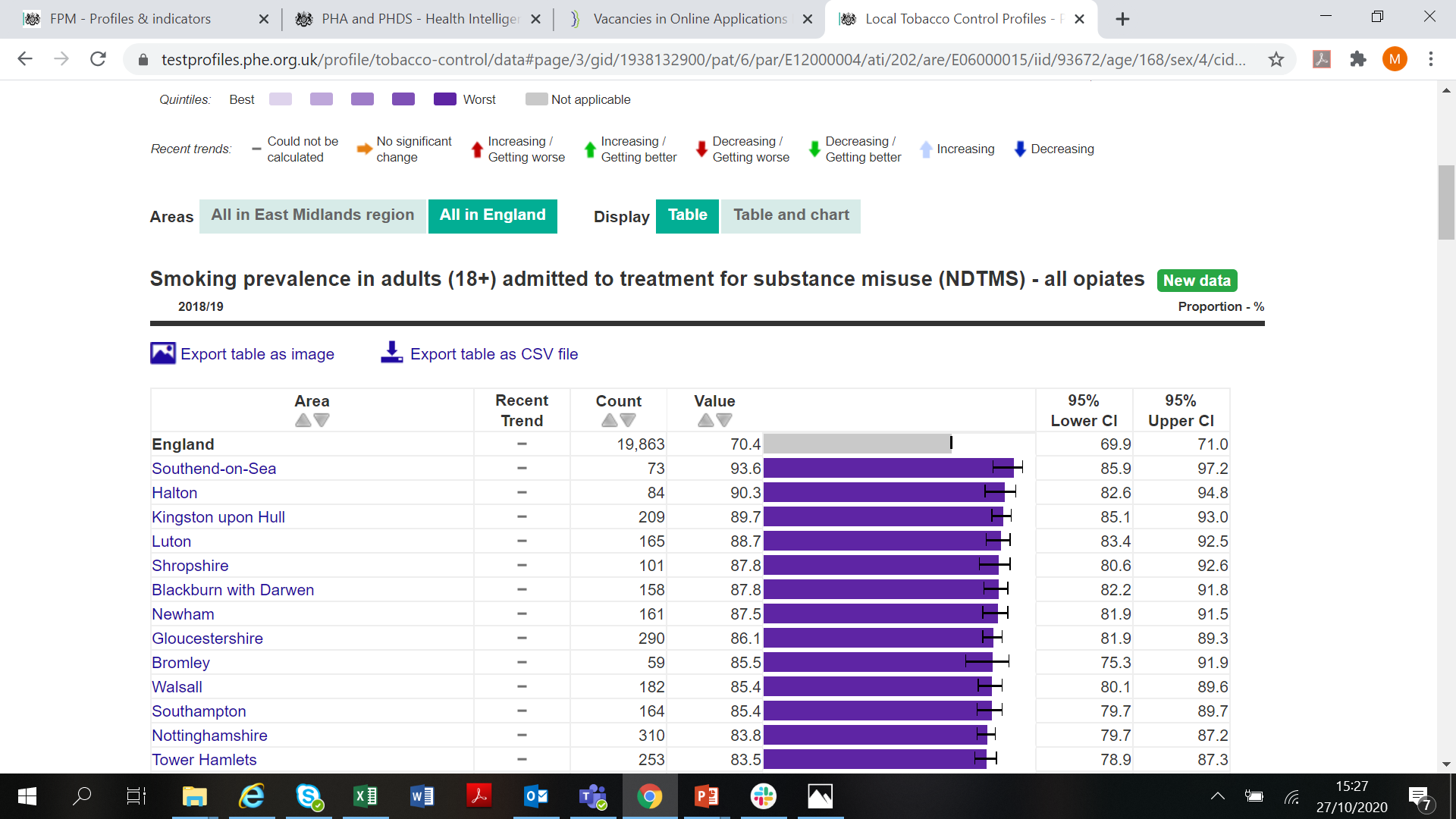 8
Local Tobacco Control Profiles – November 2020 update
Smoking prevalence in adults admitted to treatment for alcohol & non-opiates
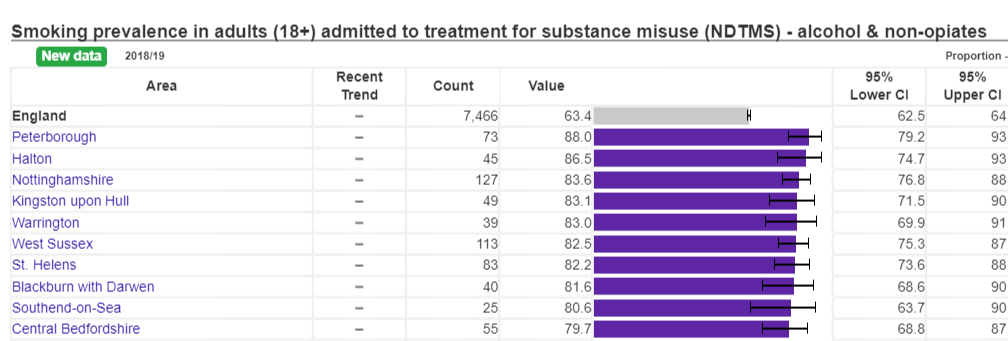 9
Local Tobacco Control Profiles – November 2020 update
Smoking prevalence in adults admitted to treatment for non-opiates
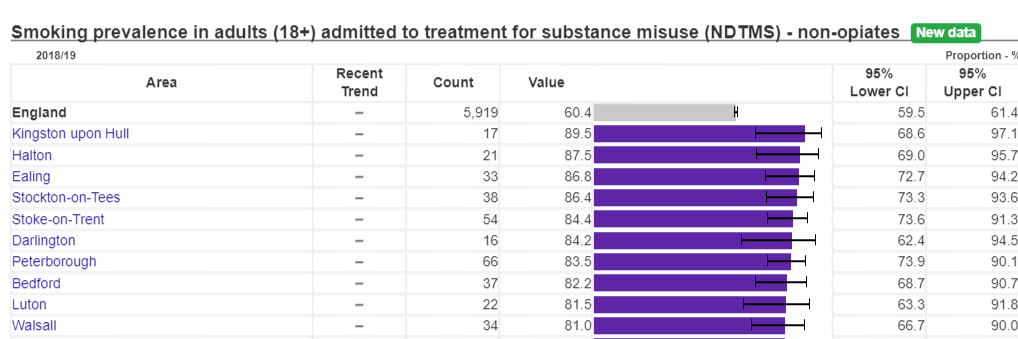 10
Local Tobacco Control Profiles – November 2020 update
Smoking prevalence in adults admitted to treatment for alcohol only
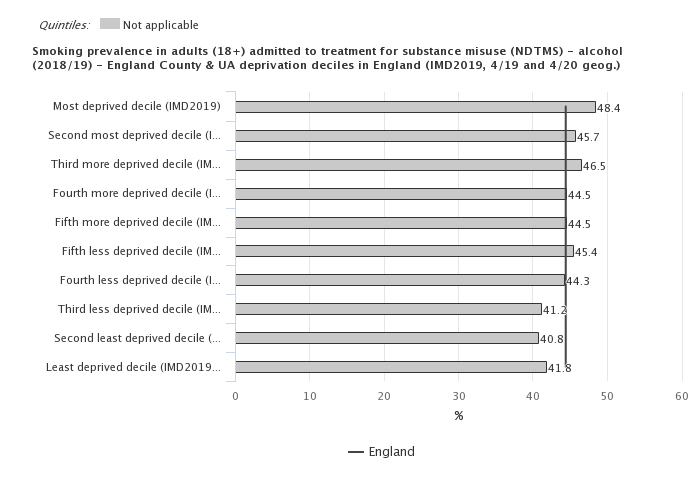 11
Local Tobacco Control Profiles – November 2020 update
Trends in smoking prevalence – all substance
12
Local Tobacco Control Profiles – November 2020 update
Smoking at time of delivery
10.4% of women were recorded as smokers at time of delivery in 2019/20.
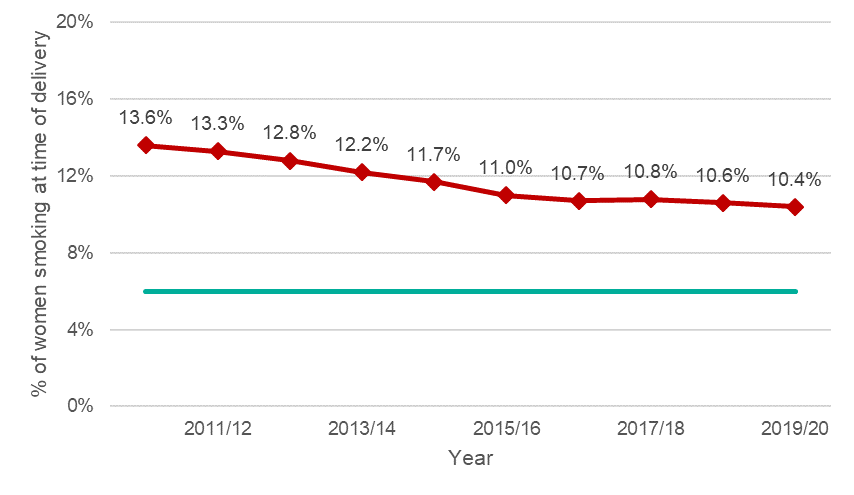 6% target
The proportion of unknowns in the recording of smoking status remains a concern 
(1.9% of maternities in 2019/20).
13
Local Tobacco Control Profiles – November 2020 update
Smoking in pregnancy
14
Local Tobacco Control Profiles – November 2020 update
Smoking in early pregnancy
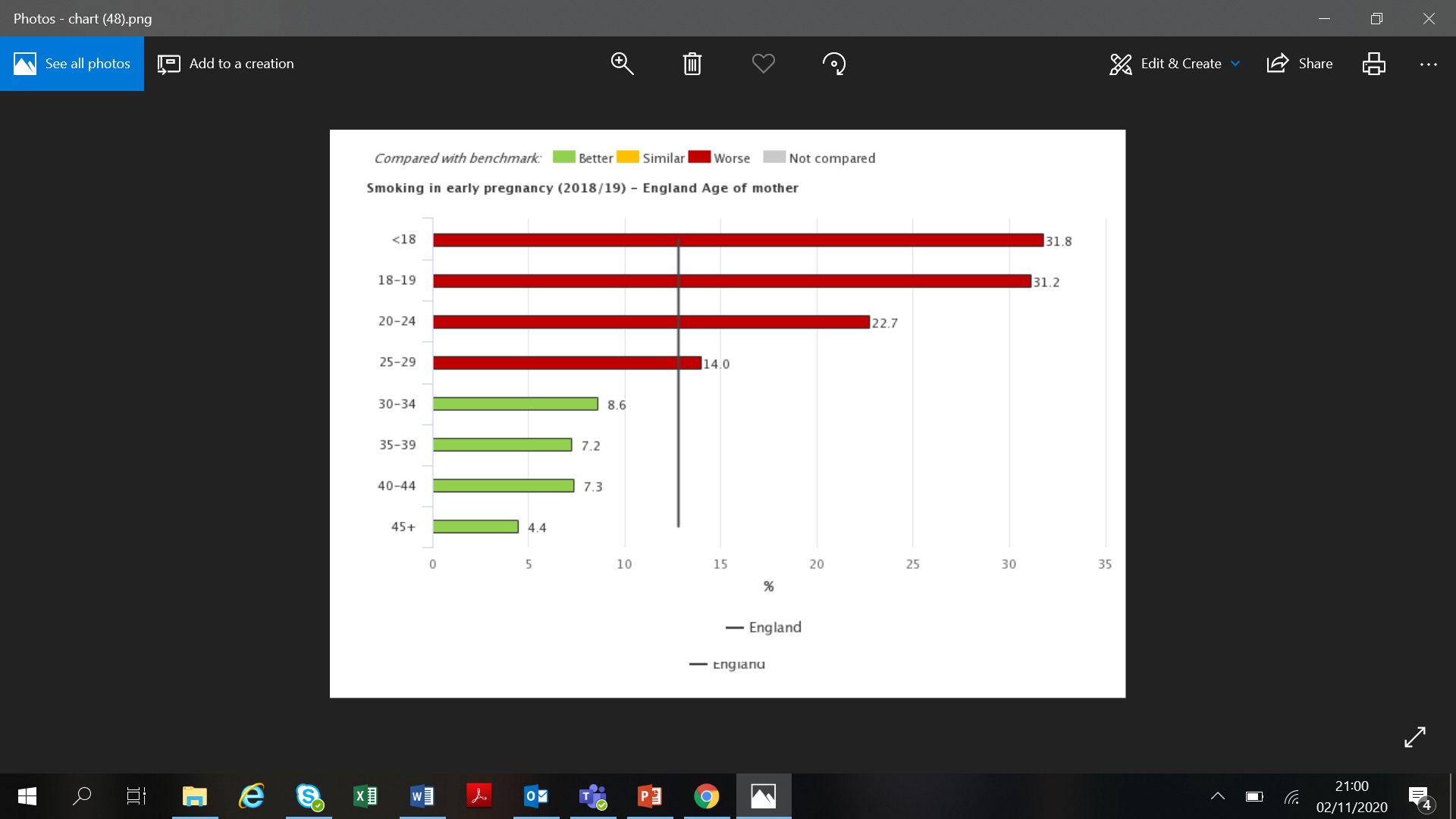 15
Local Tobacco Control Profiles – November 2020 update
Smoking Prevalence by housing tenure
16
Local Tobacco Control Profiles – November 2020 update
Smoking Prevalence by housing tenure
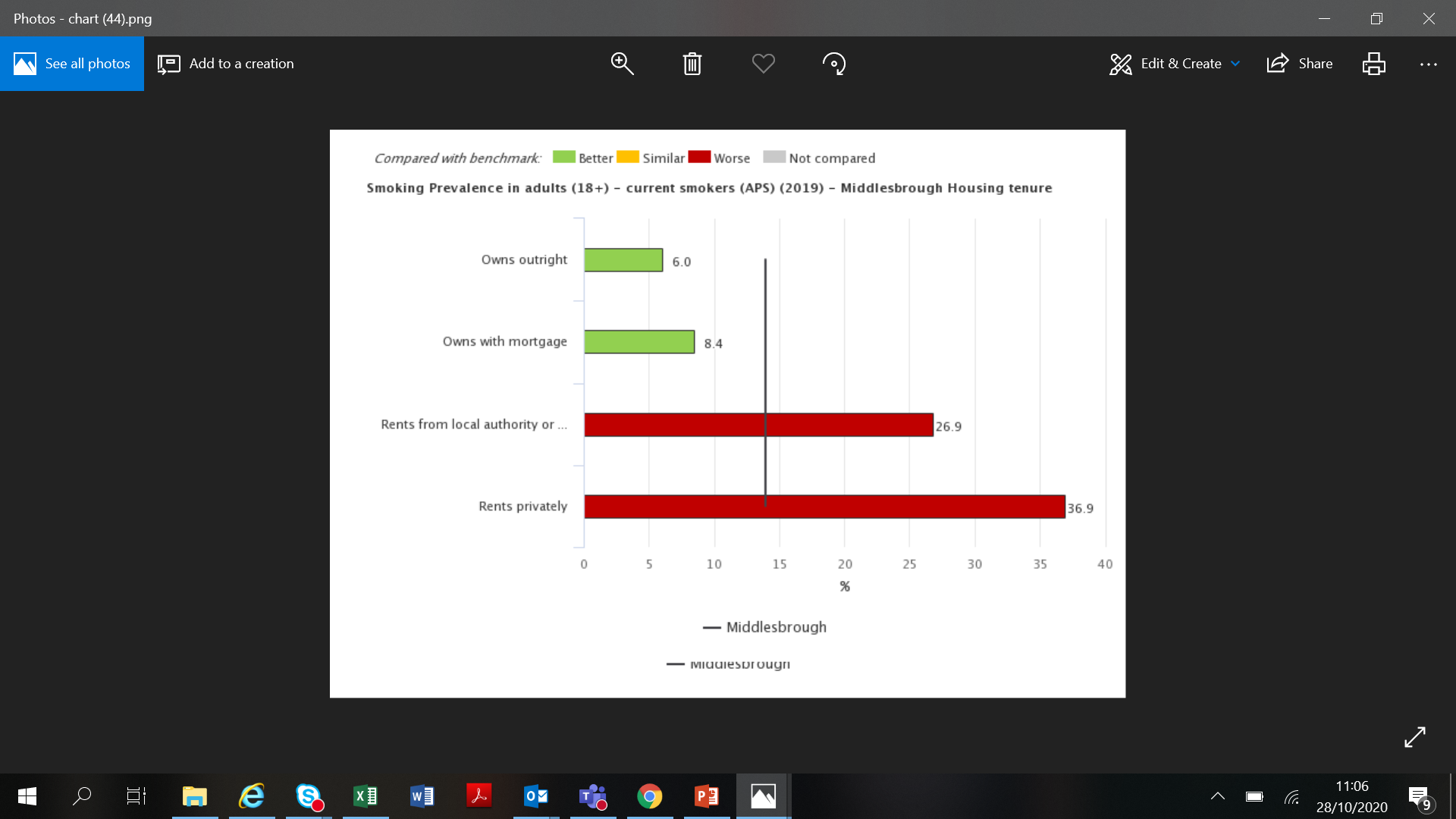 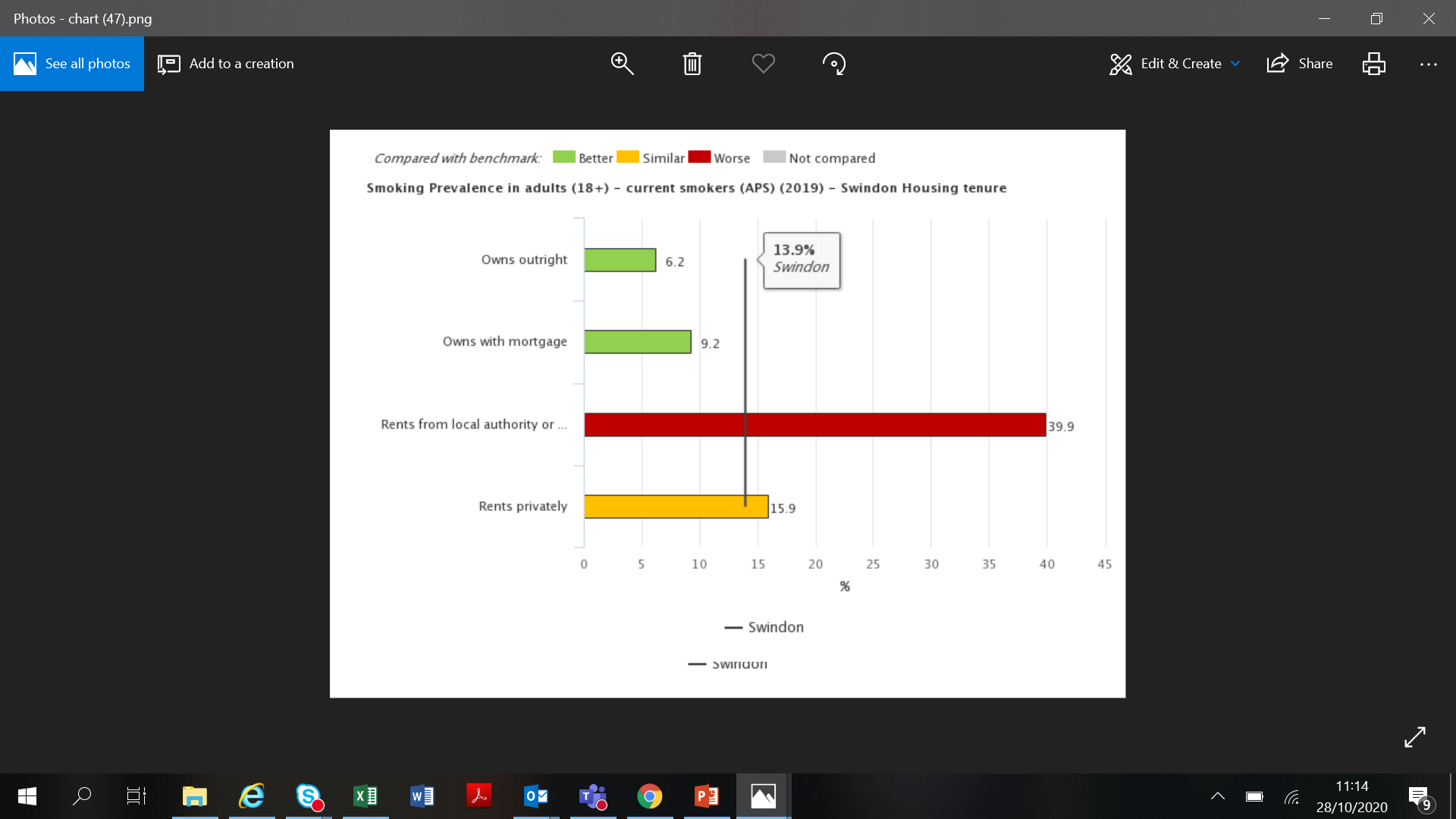 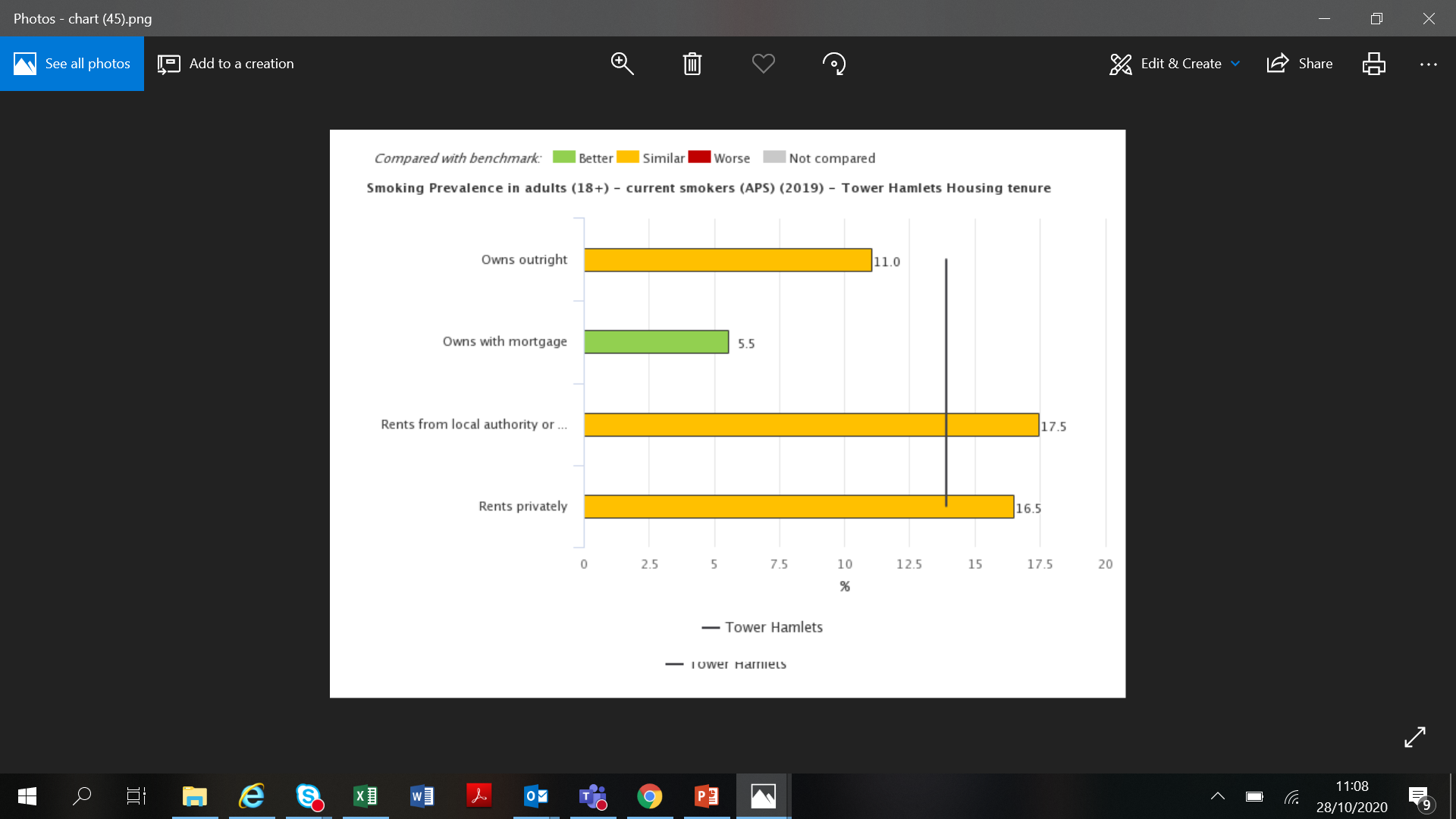 17
Local Tobacco Control Profiles – November 2020 update
Smoking-related deaths
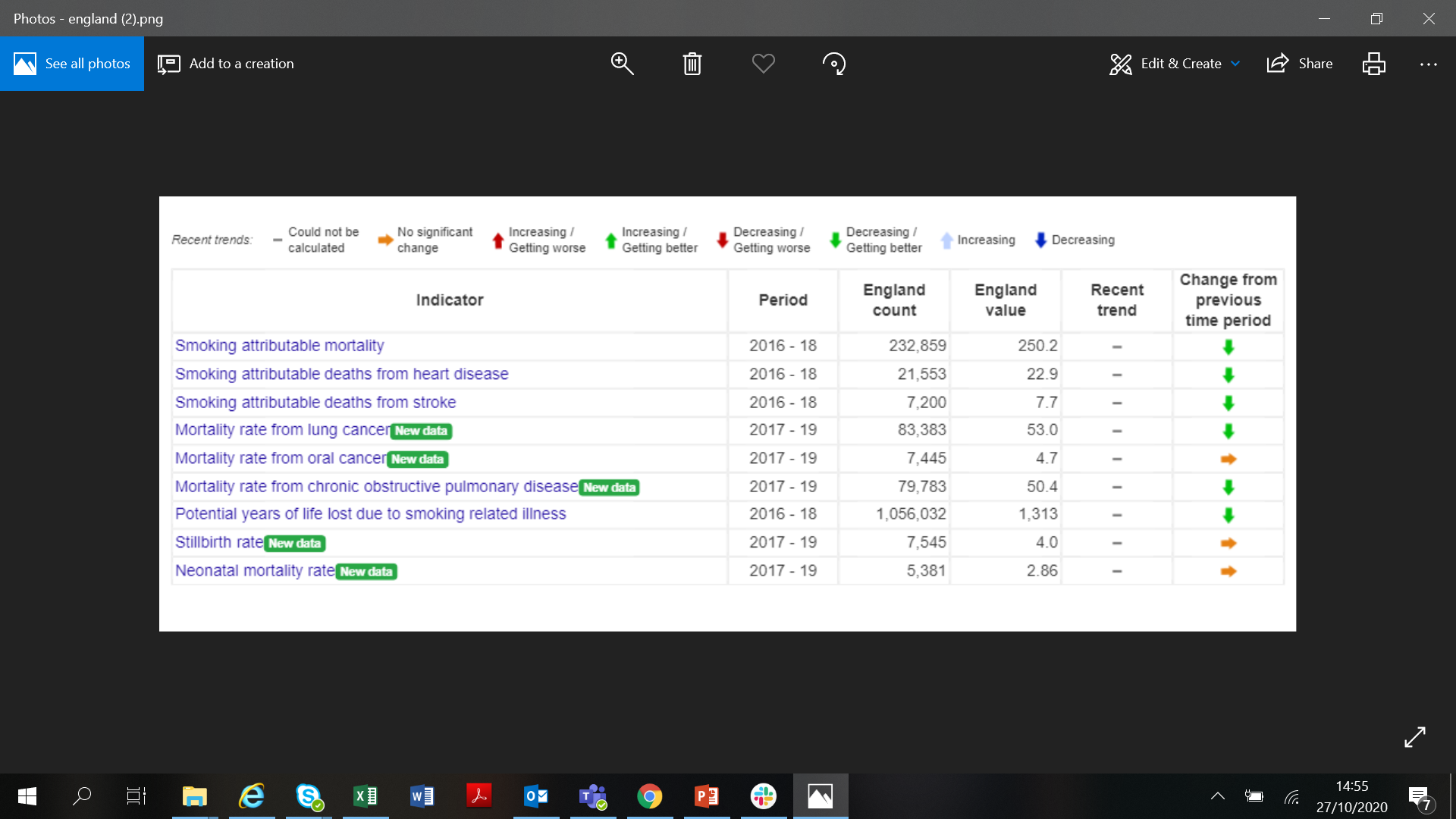 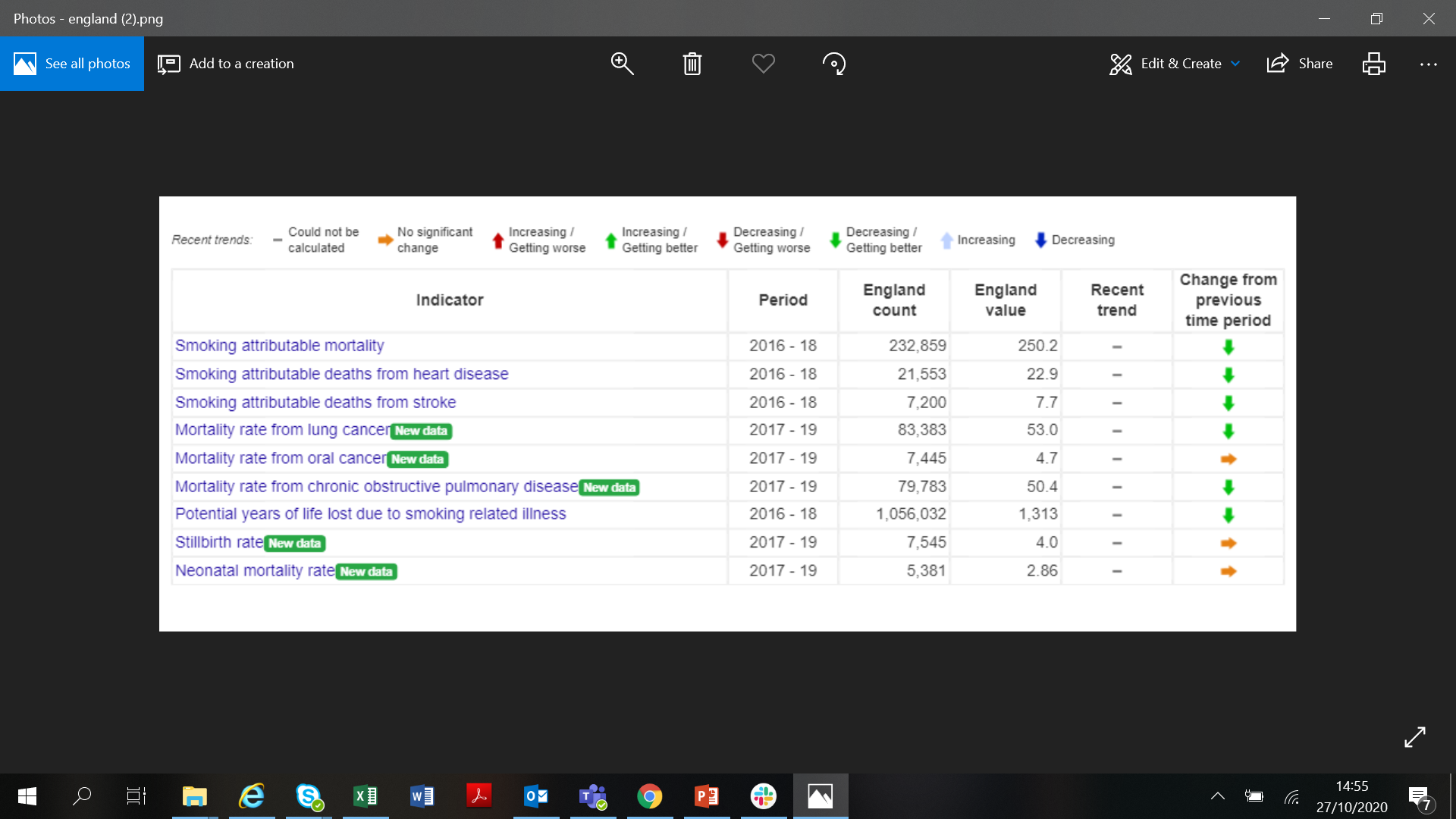 18
Local Tobacco Control Profiles – November 2020 update
19
Local Tobacco Control Profiles – November 2020 update
Wider Impacts of Covid on Health
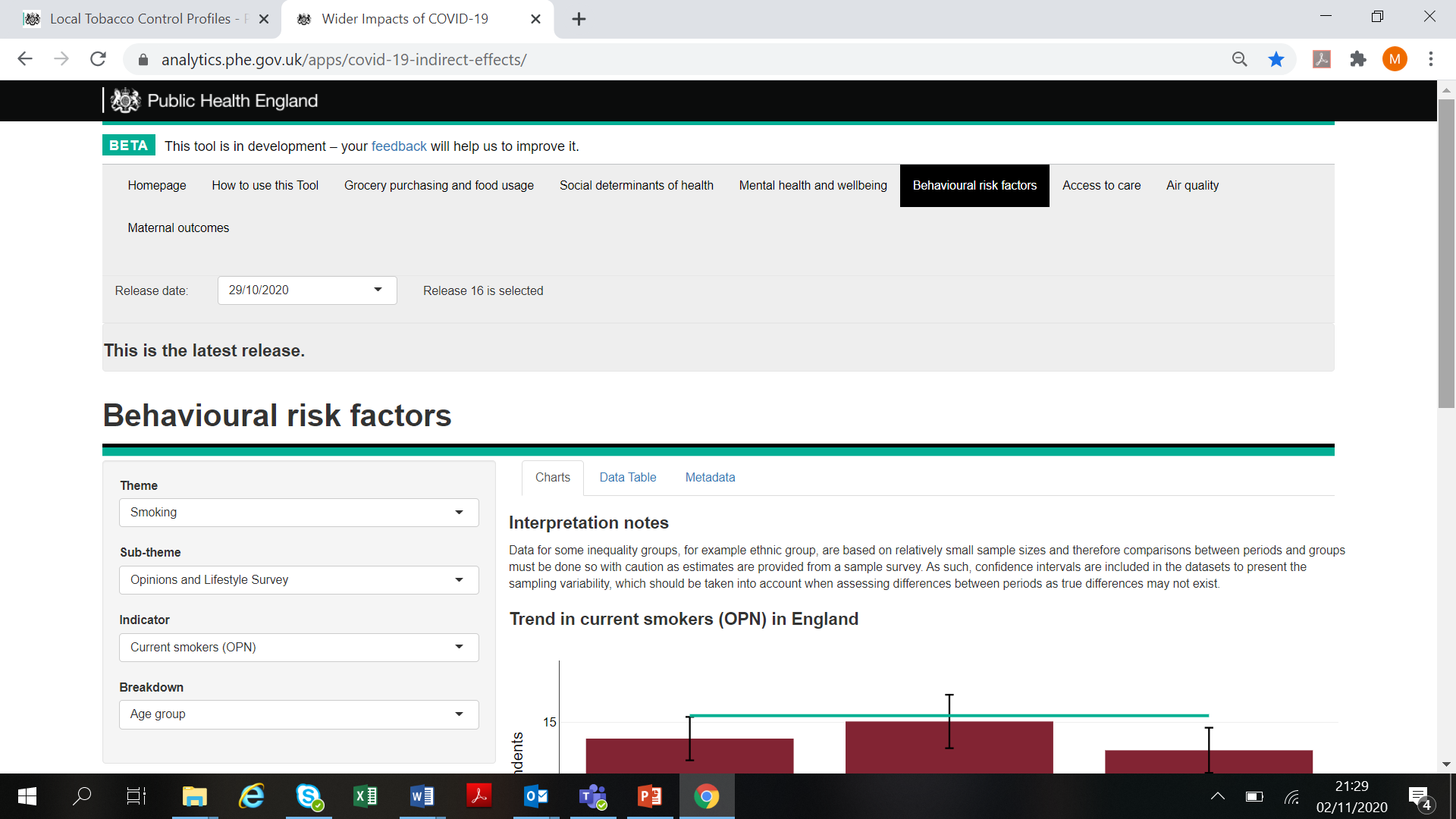 20
Local Tobacco Control Profiles – November 2020 update
WICH tool
21
Local Tobacco Control Profiles – November 2020 update
WICH tool
22
Local Tobacco Control Profiles – November 2020 update
Questions or feedback on the webinar
tobacco.profiles@phe.gov.uk
23
Local Tobacco Control Profiles – November 2020 update